Food test:
Stability of foams- 
Effect of added ingredients
1
Equipment
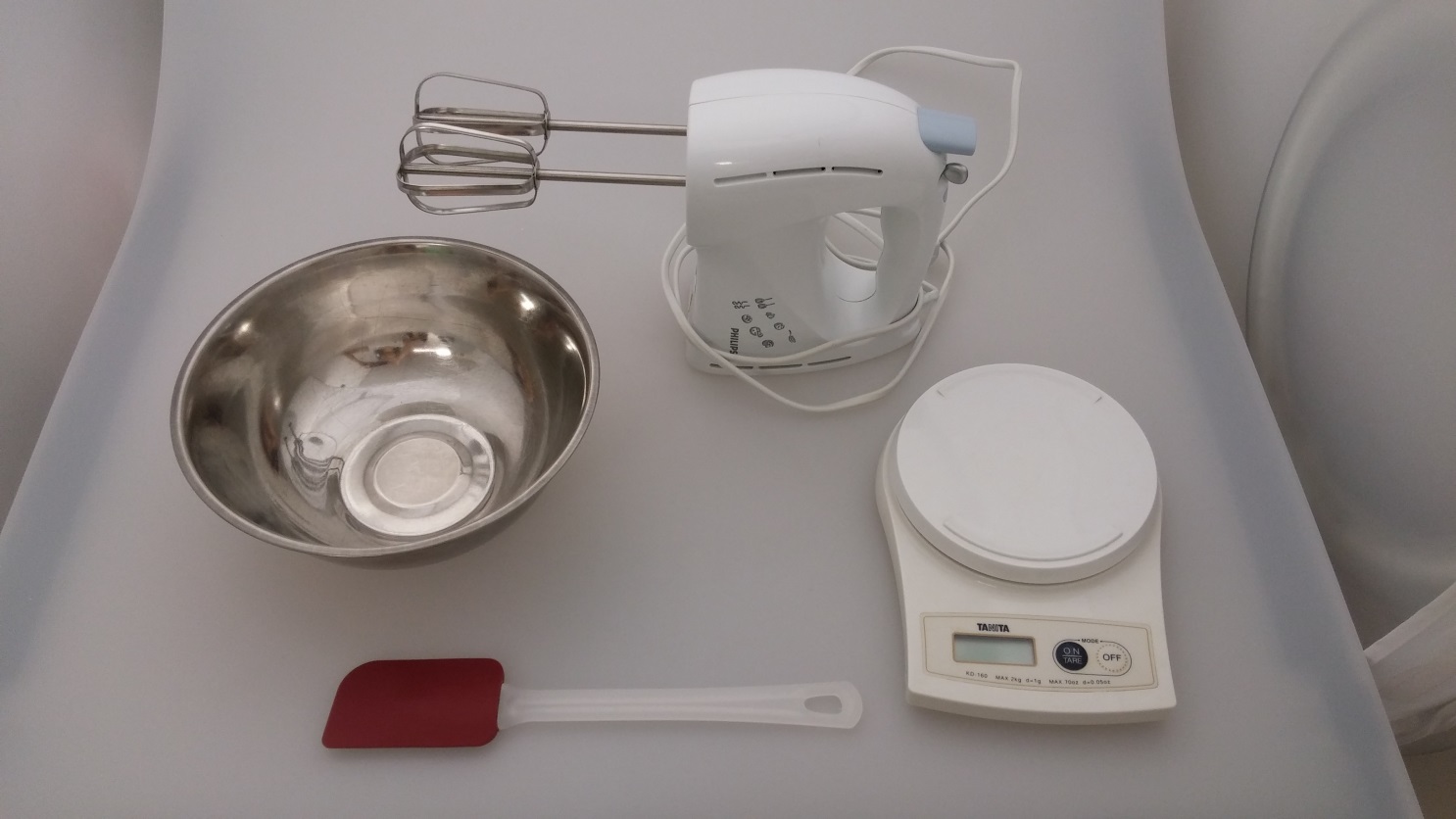 Portable electric mixer
Weighing scale
Mixing bowl
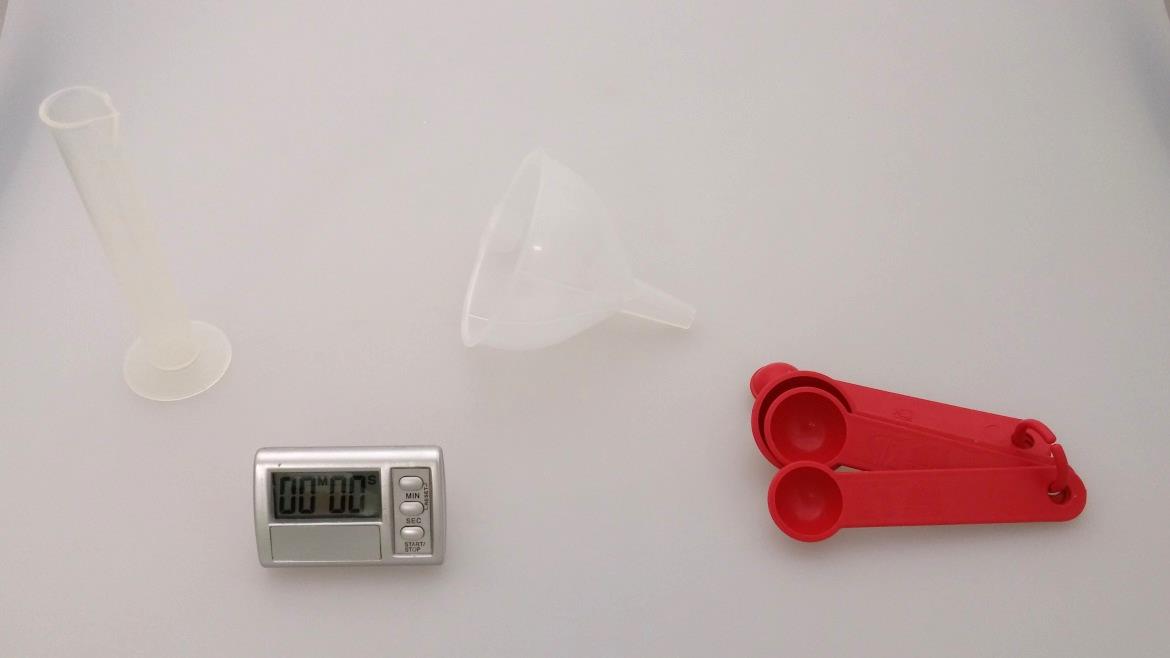 Rubber scraper
Funnels
Measuring cylinder
Timer
Measuring spoons
2
Materials
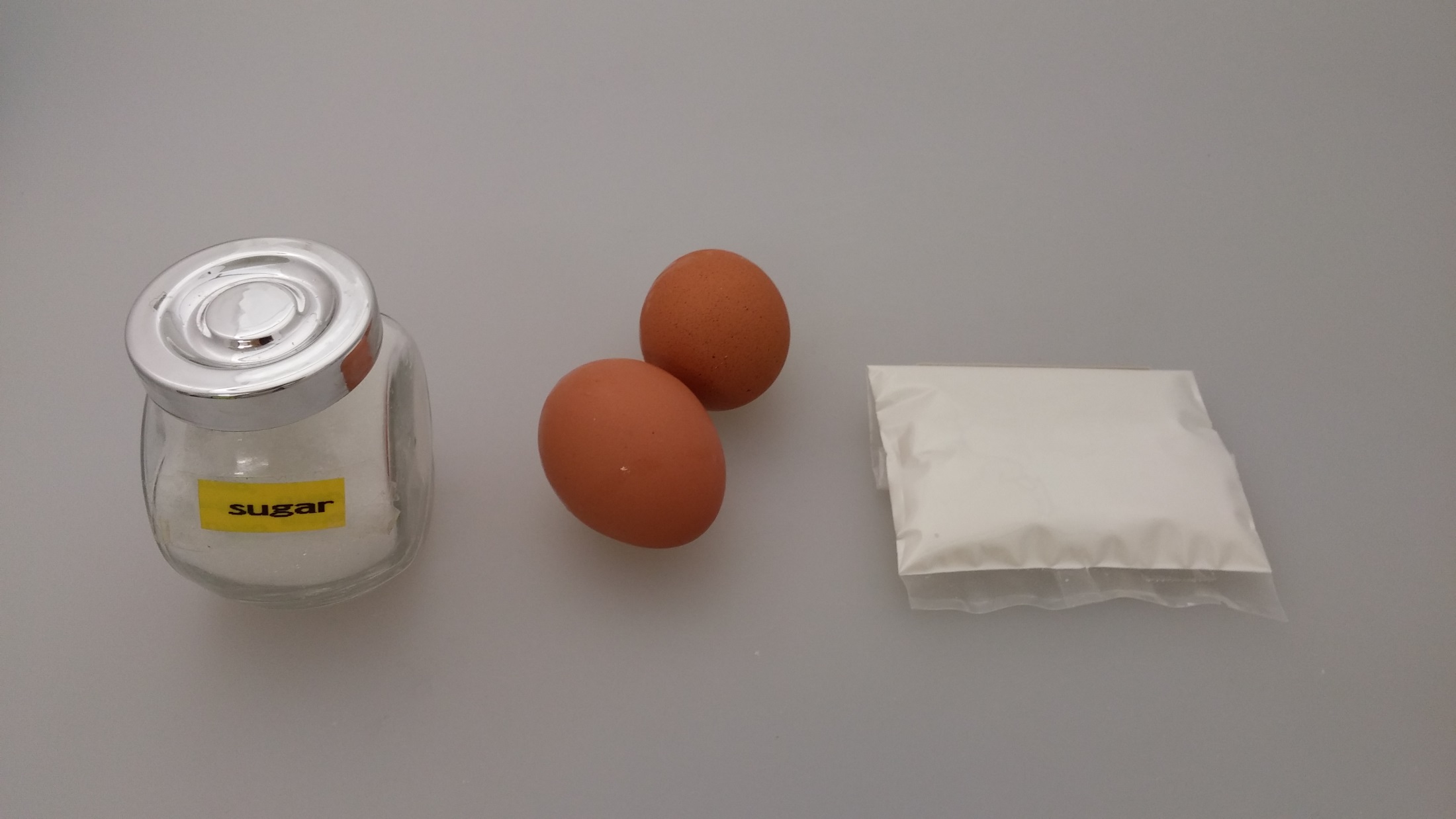 Eggs
Sugar
Cream of tartar
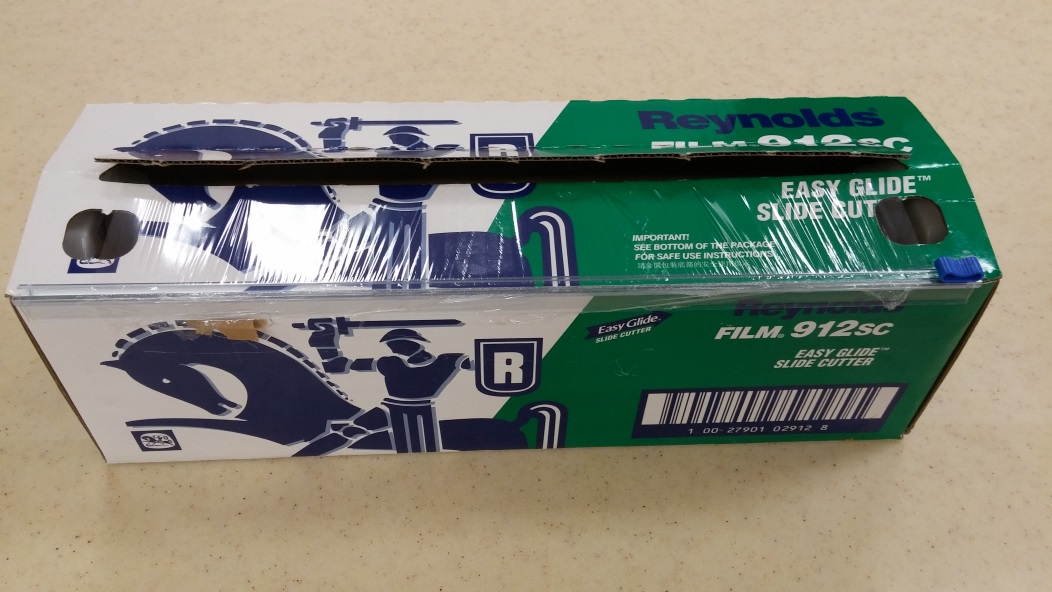 Plastic wrap
3
Procedures
4
Prepare the samples…
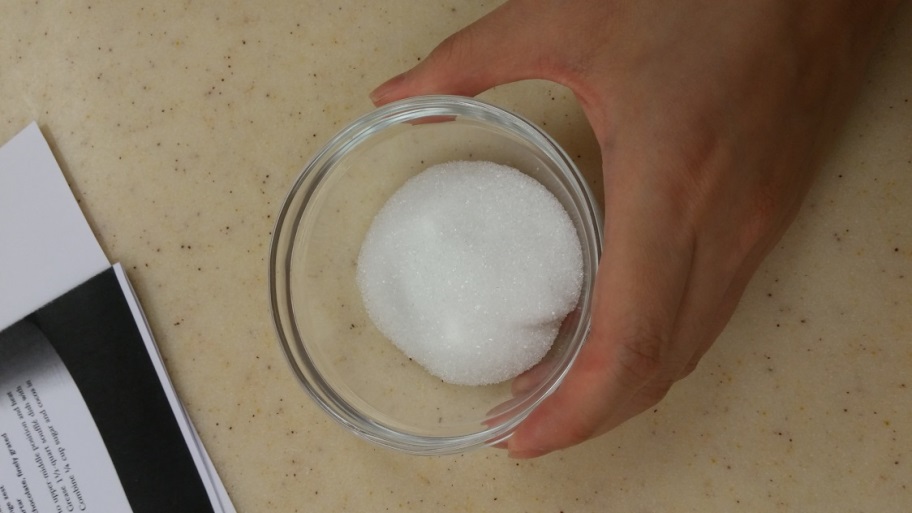 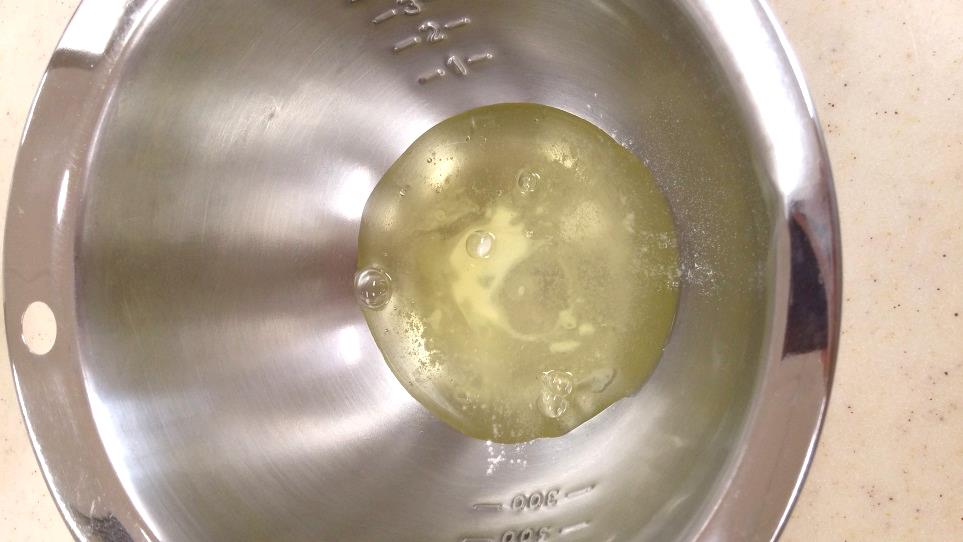 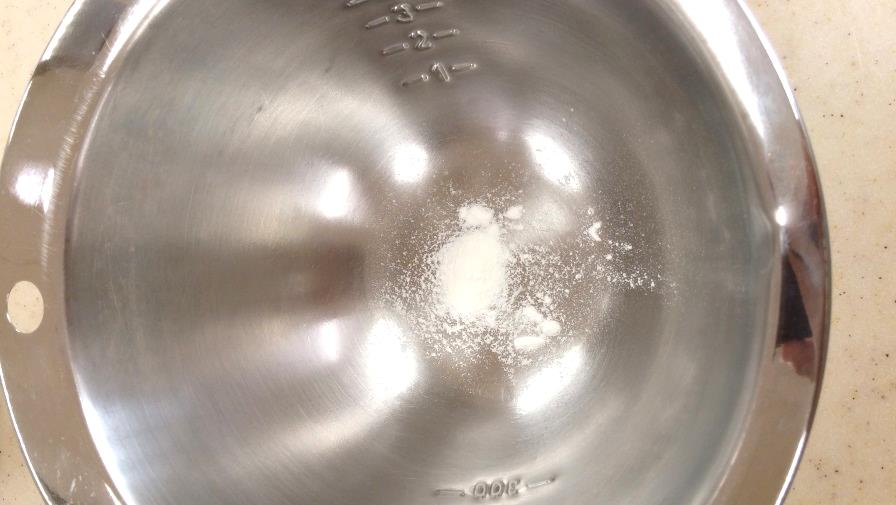 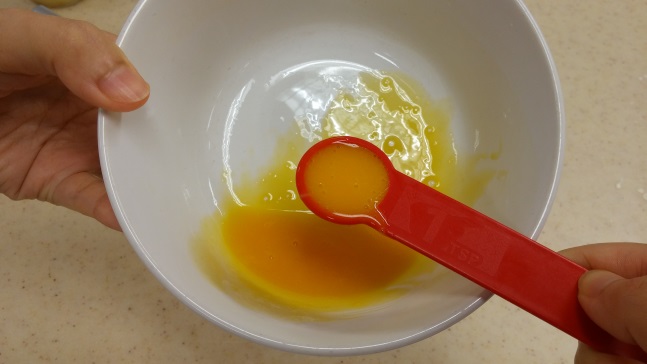 5
Egg white
Cream of tartar
Sugar
Egg yolk
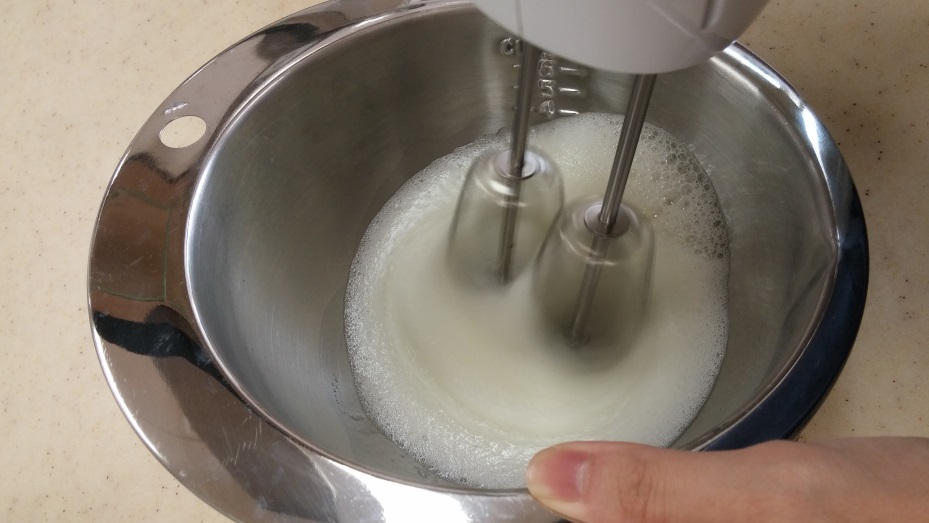 Use the electric mixer to beat the egg white samples
6
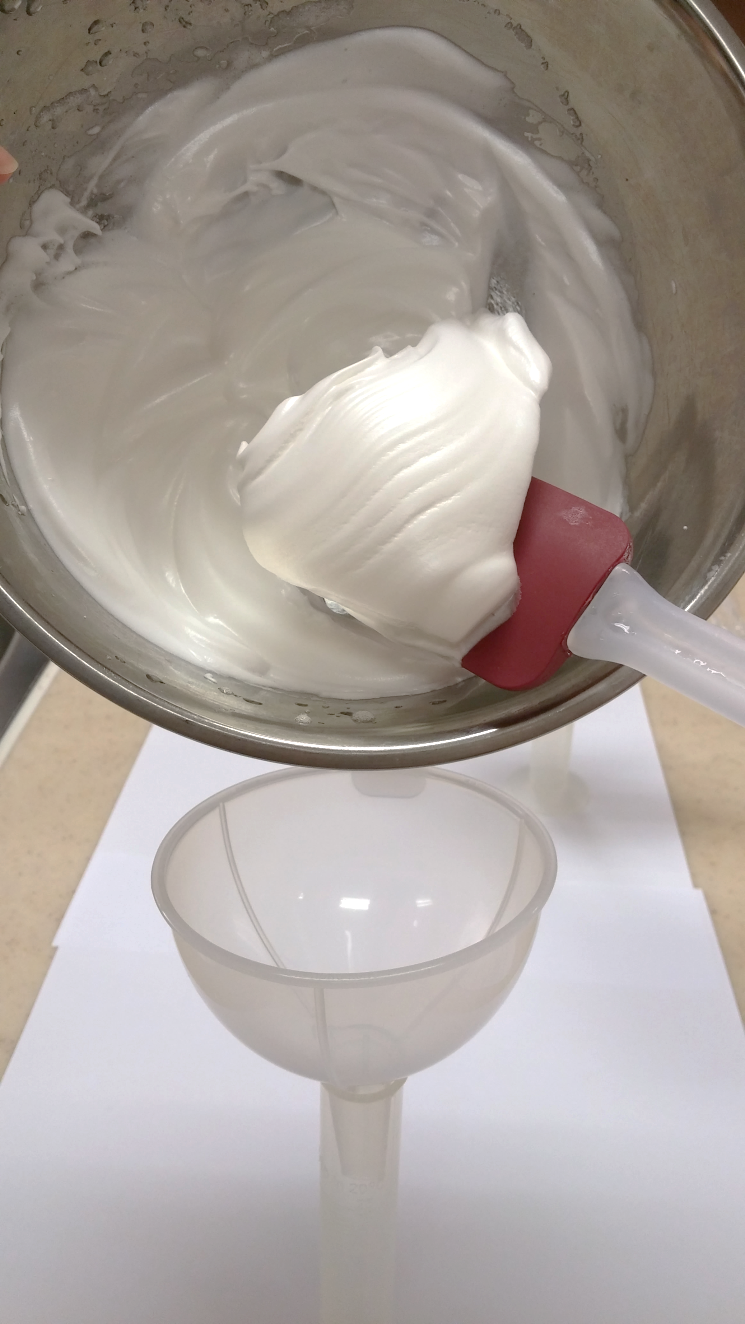 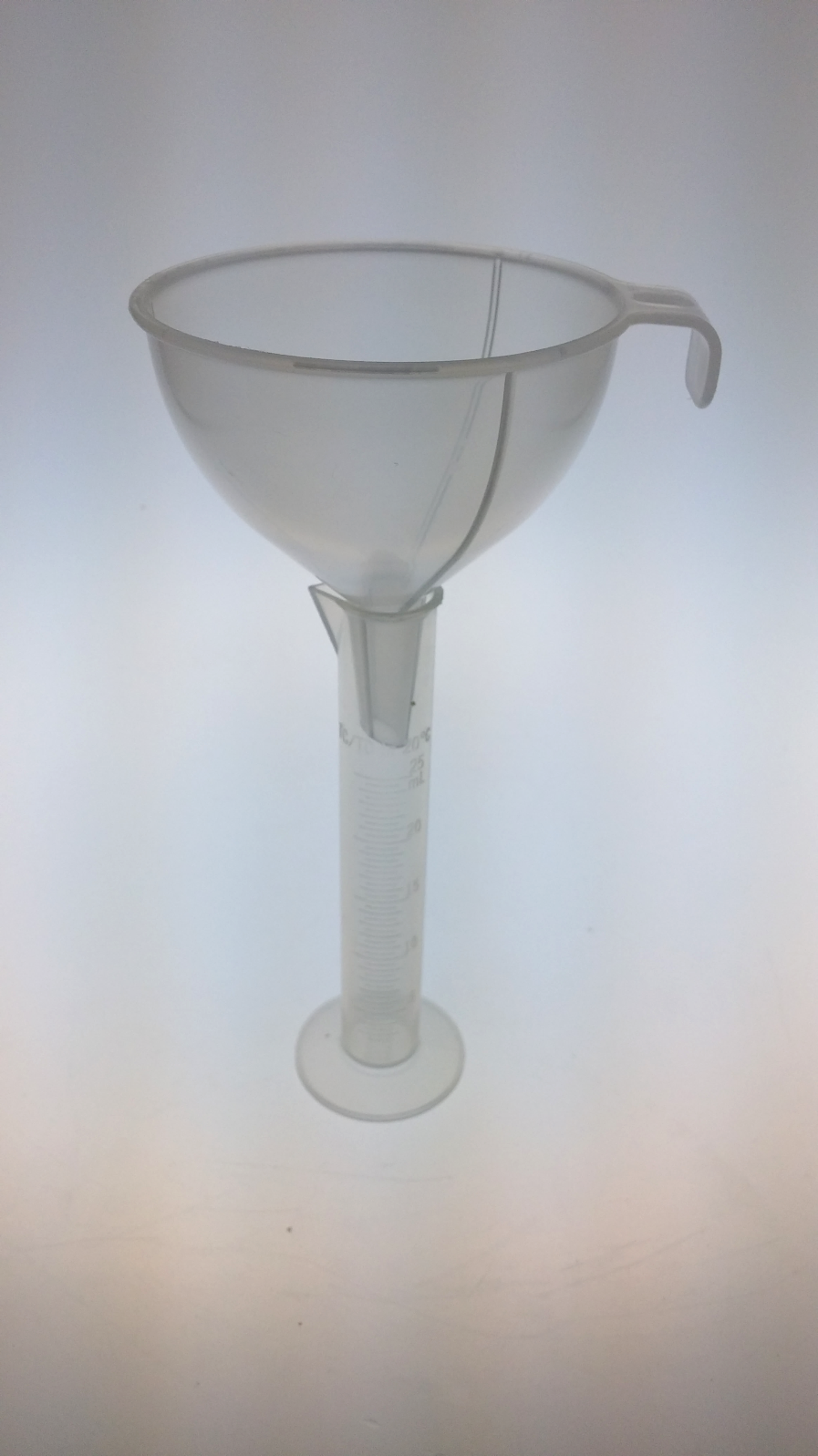 Place a funnel on top of a measuring cylinder
Use a rubber scraper to put the foam into the funnel
7
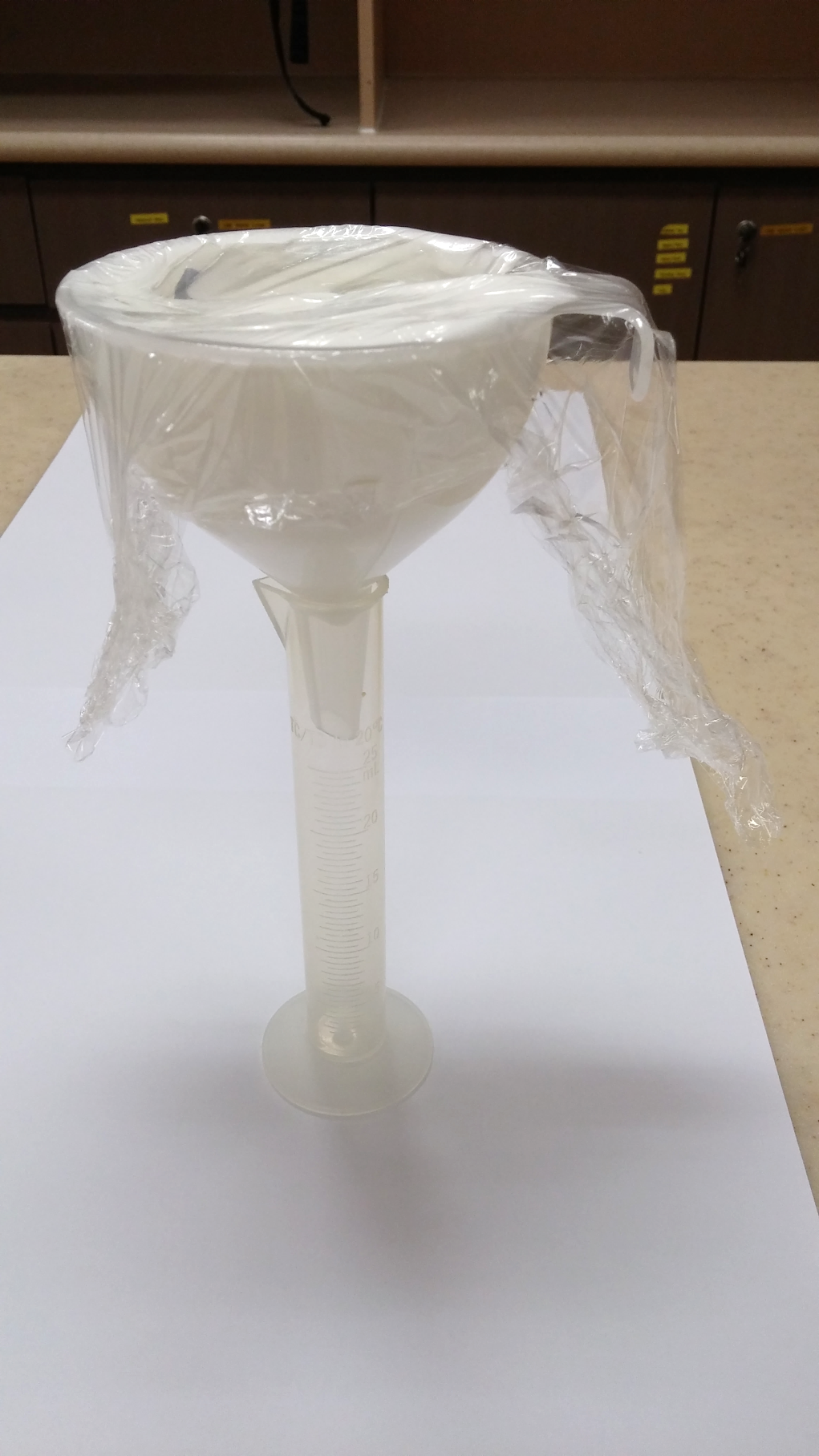 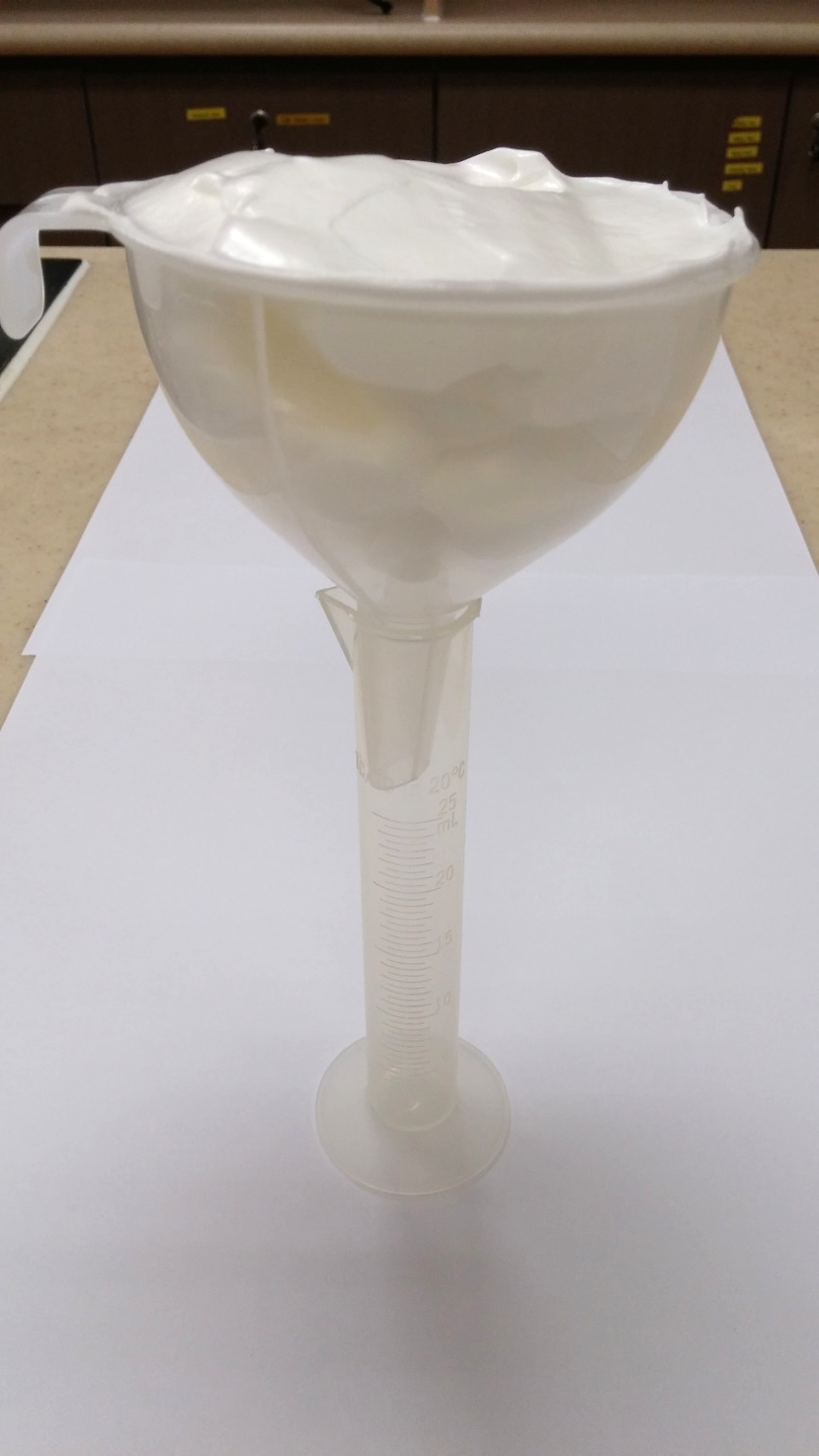 Level the foam and cover the top of the funnel with plastic wrap
8
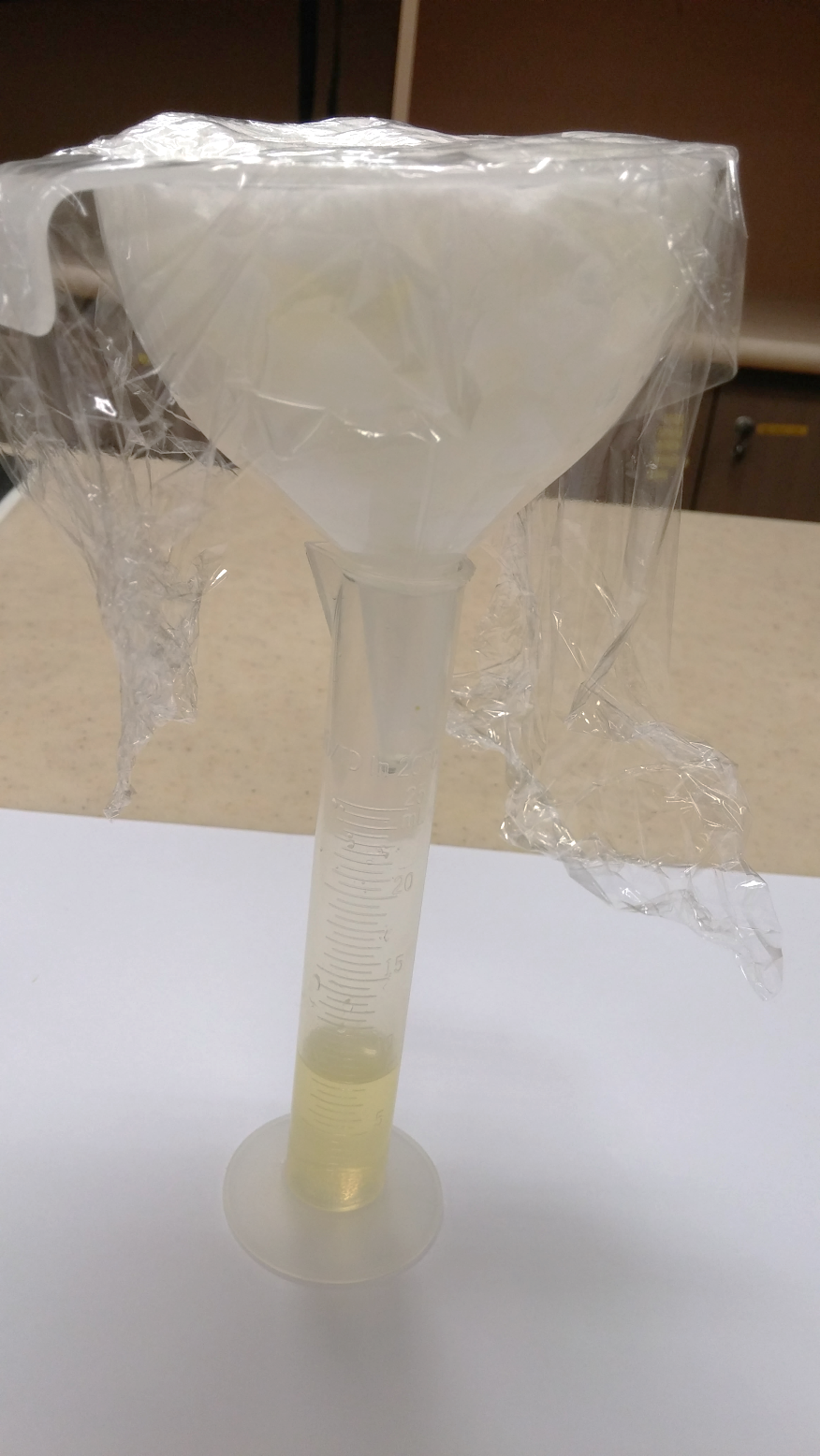 Record the volume of any leakage found in the measuring cylinder after 20 minutes
9
Results
10
Sample 1: 
egg white only
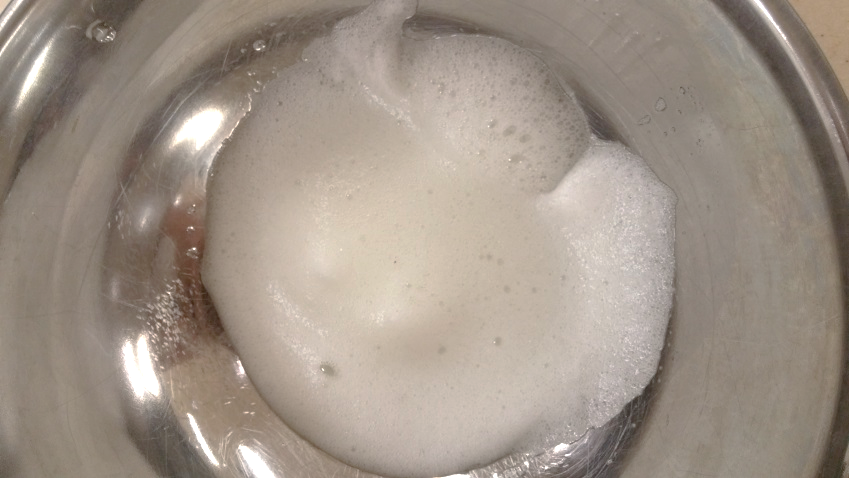 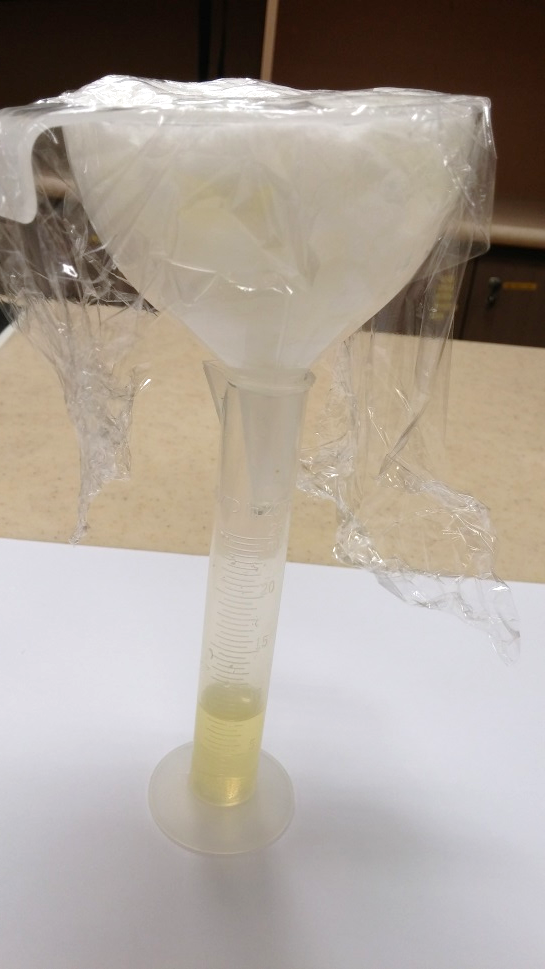 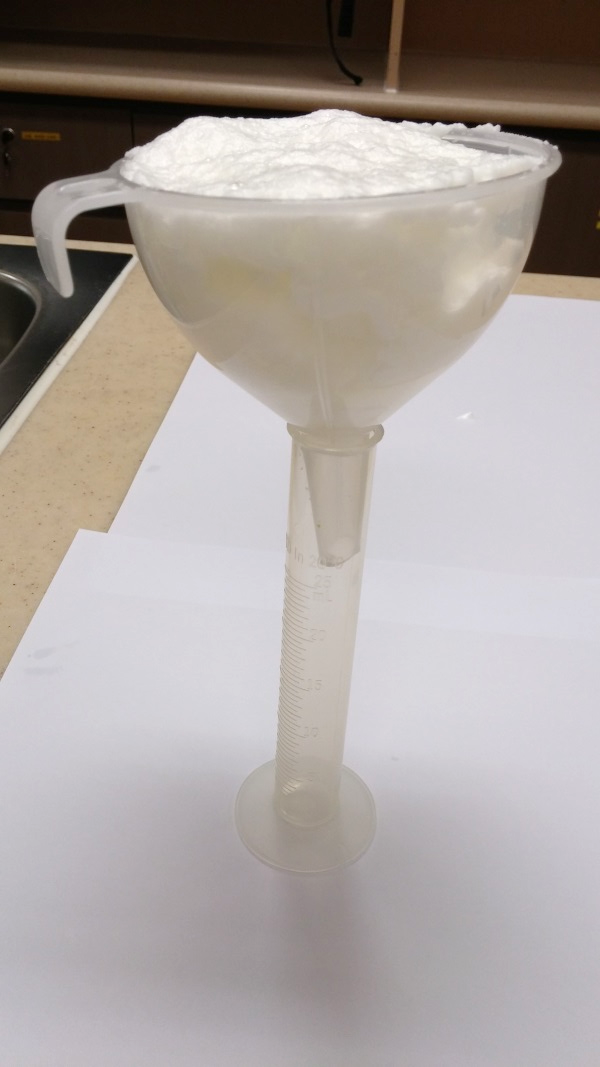 Beating for 1 minute
20mins
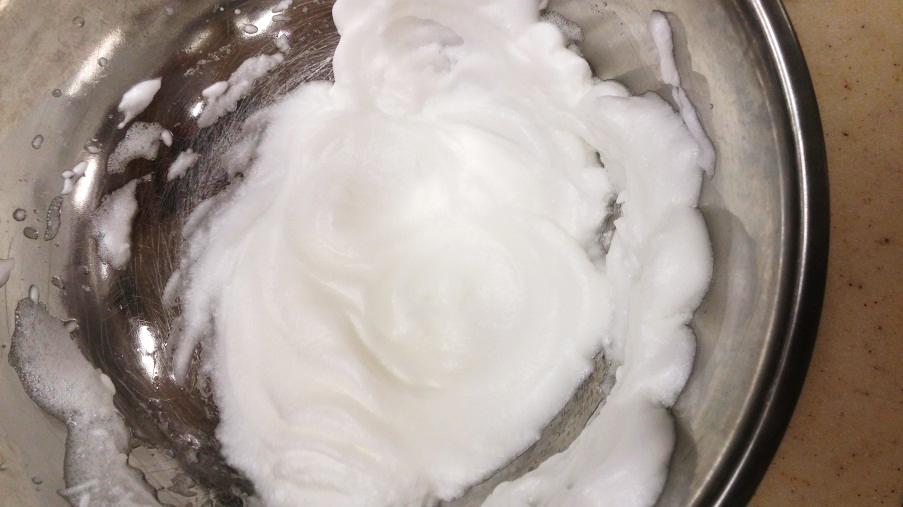 Beating for another 4 minutes
11
Sample 2: 
egg white + sugar
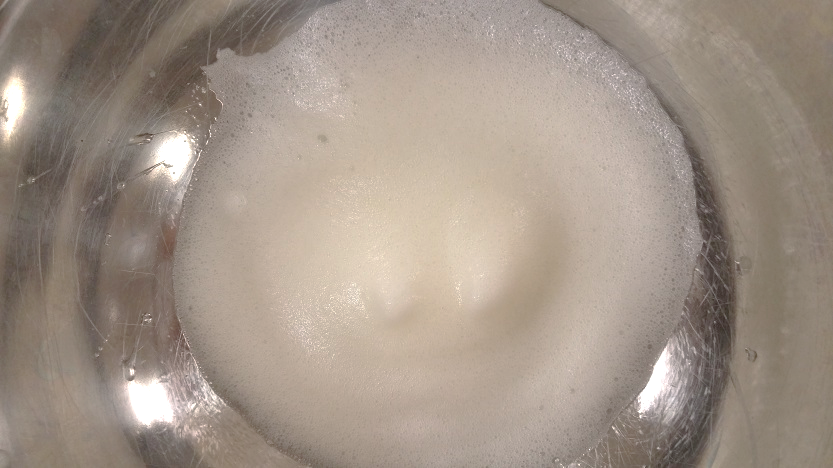 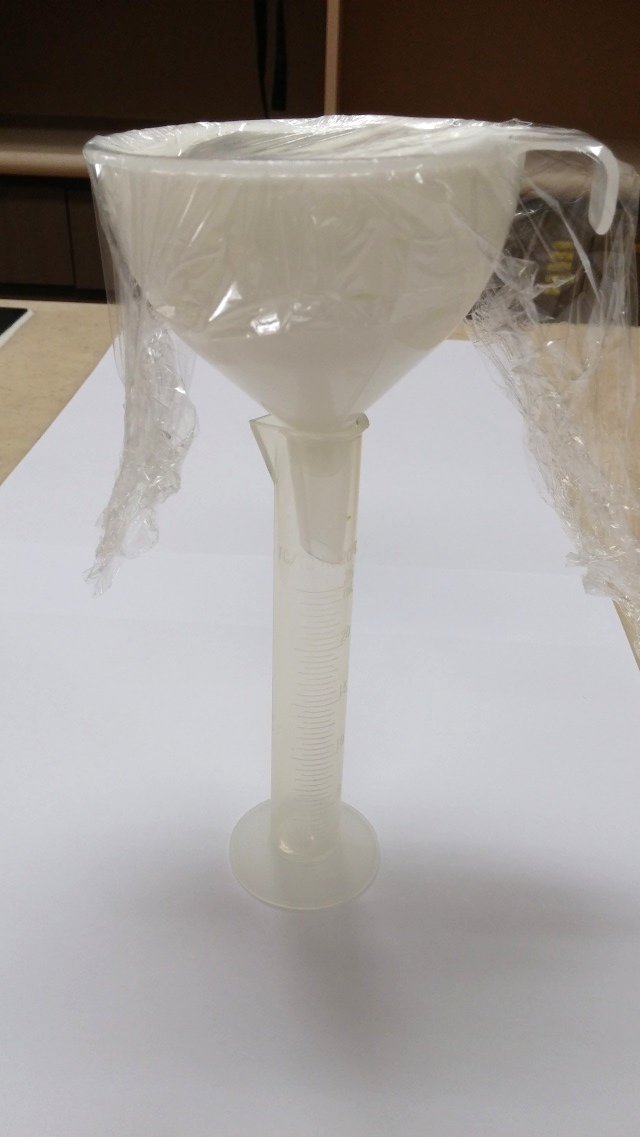 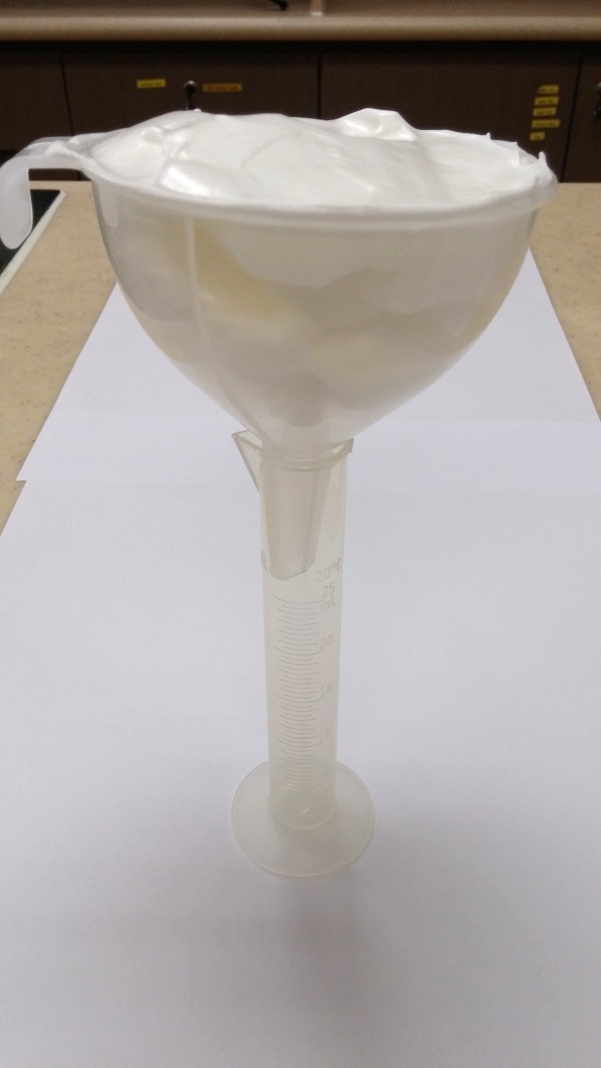 Beating for 1 minute
20mins
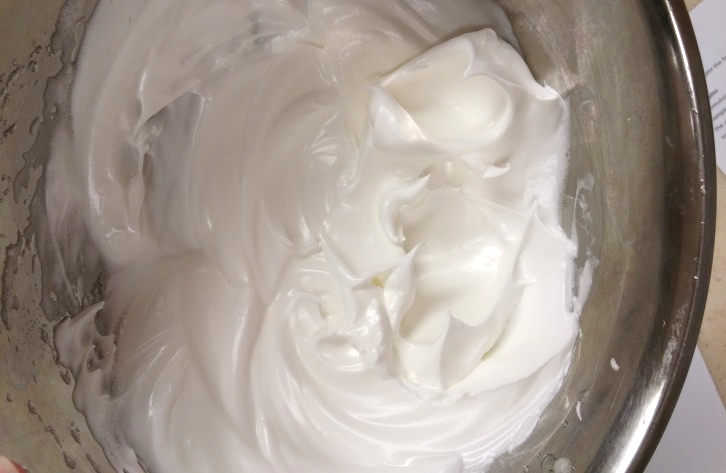 Beating for another 4 minutes
12
Sample 3: 
egg white + cream of tartar
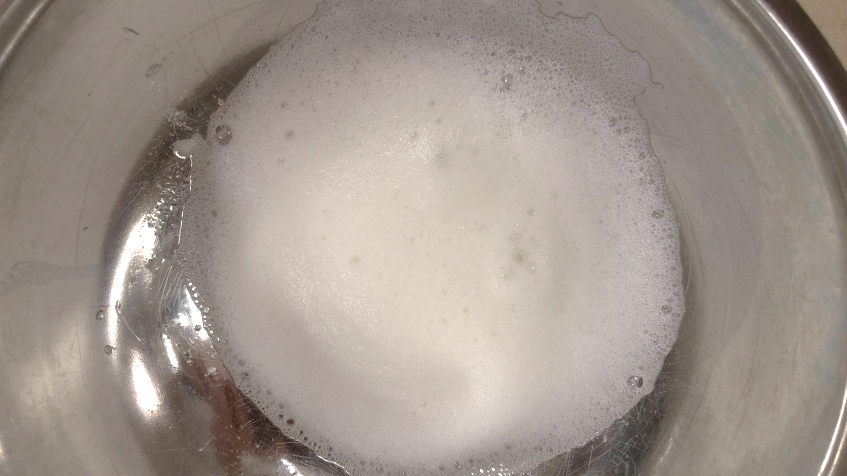 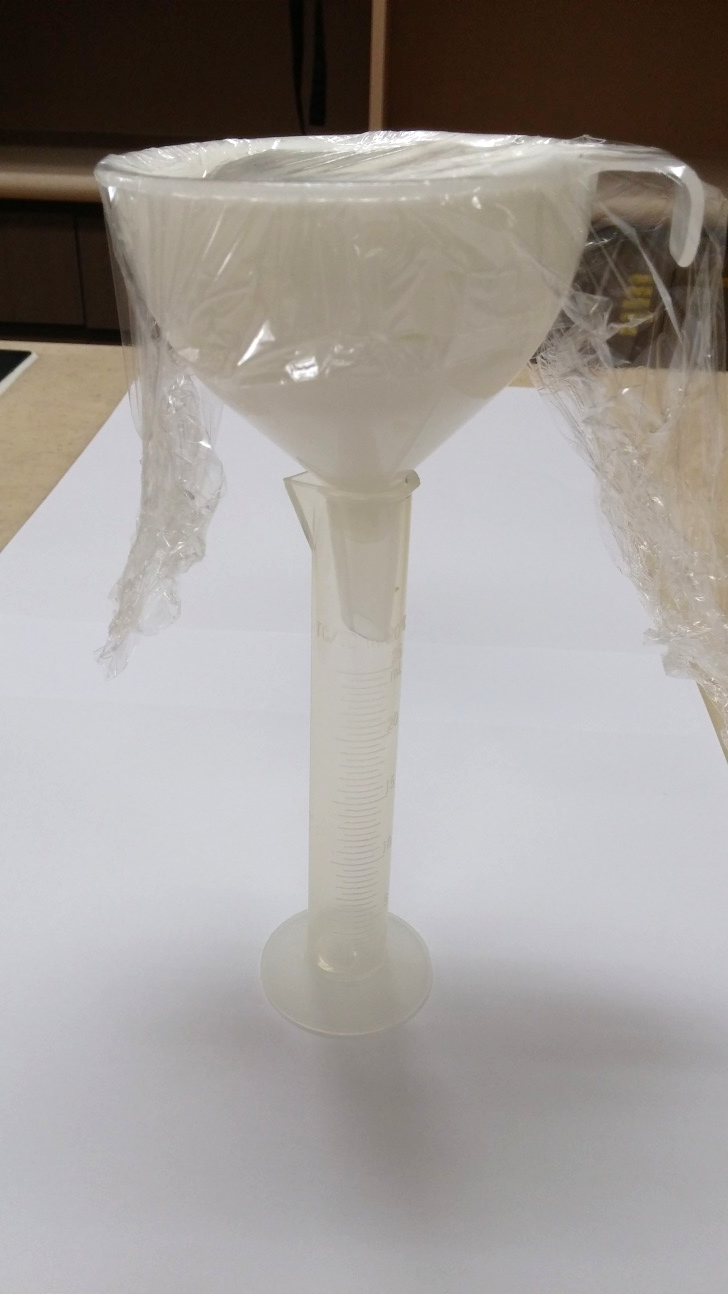 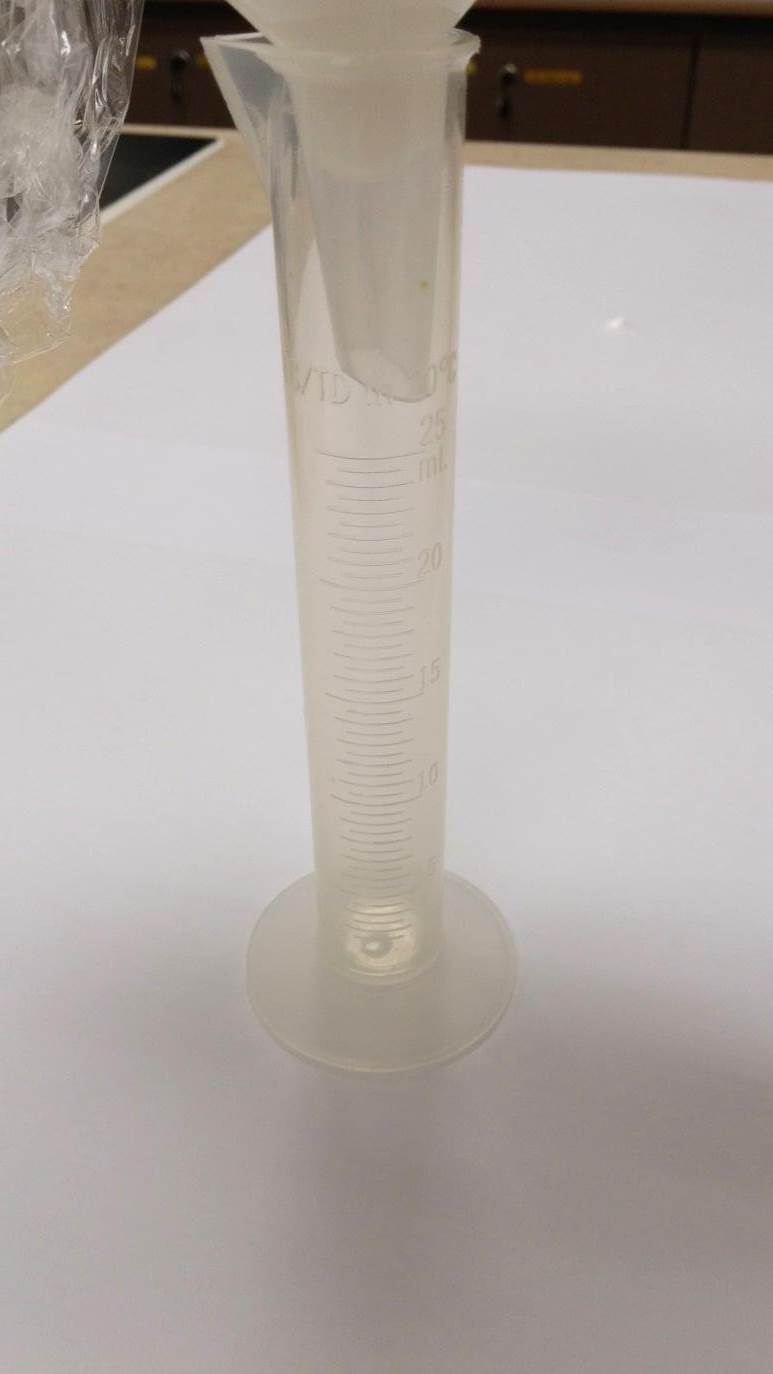 Beating for 1 minute
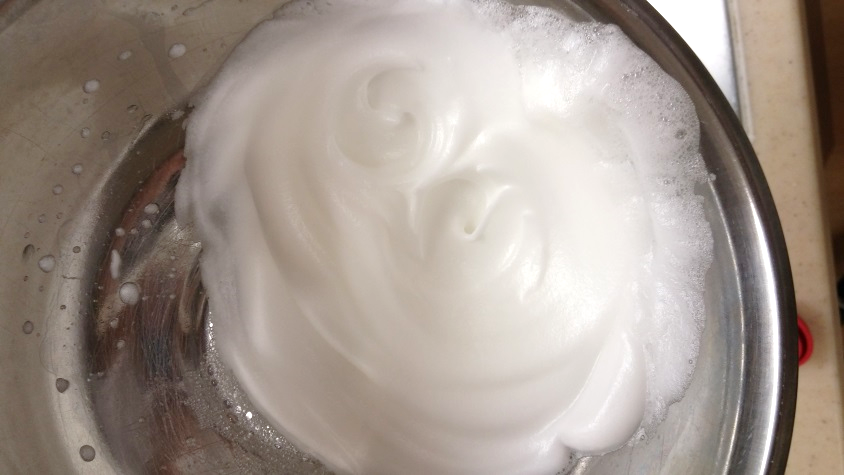 Beating for another 4 minutes
13
After standing for 20mins
Sample 4: 
egg white + cream of tartar+ sugar+ egg yolk
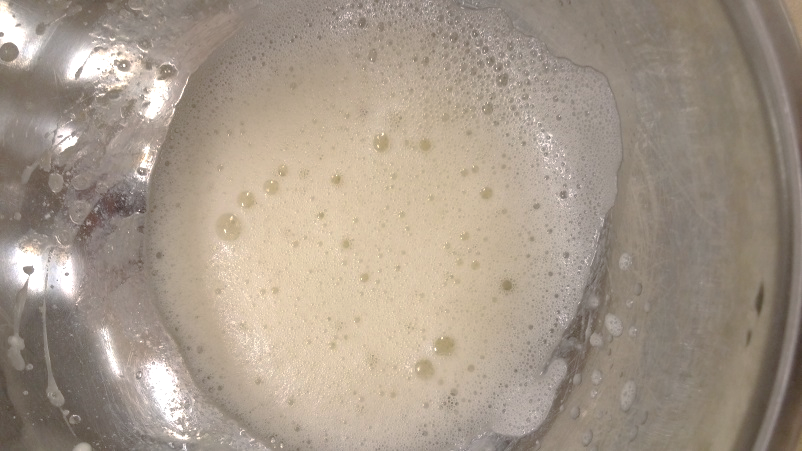 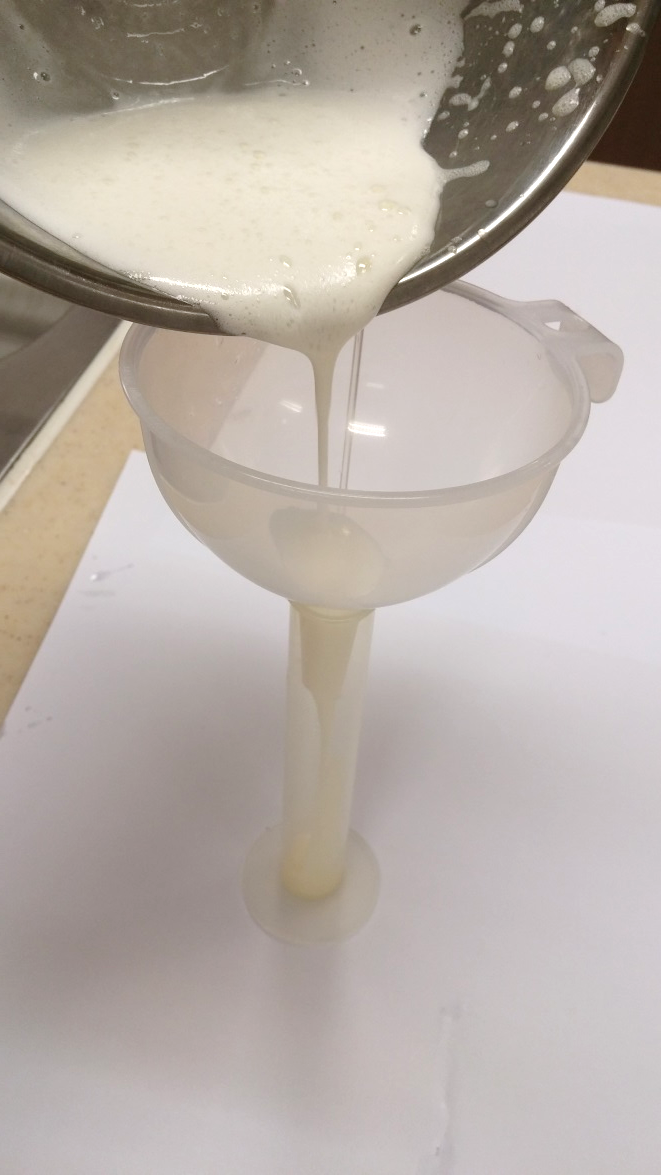 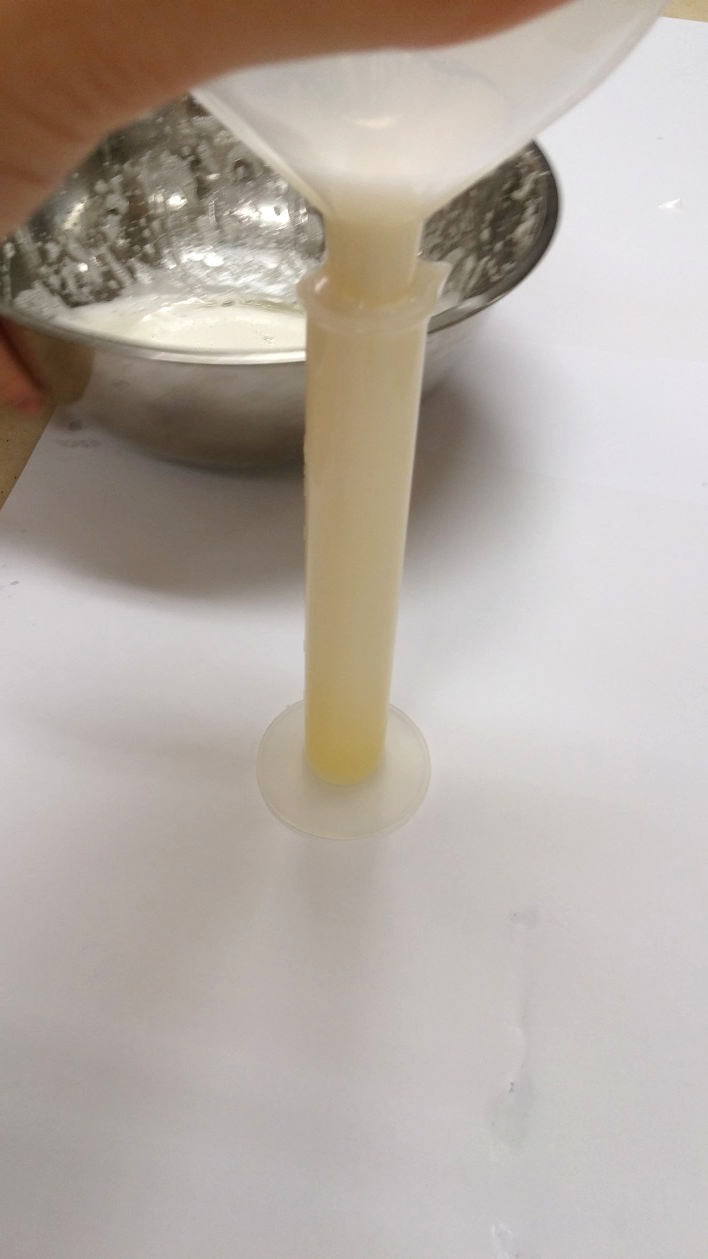 20mins
Beating for 1 minute
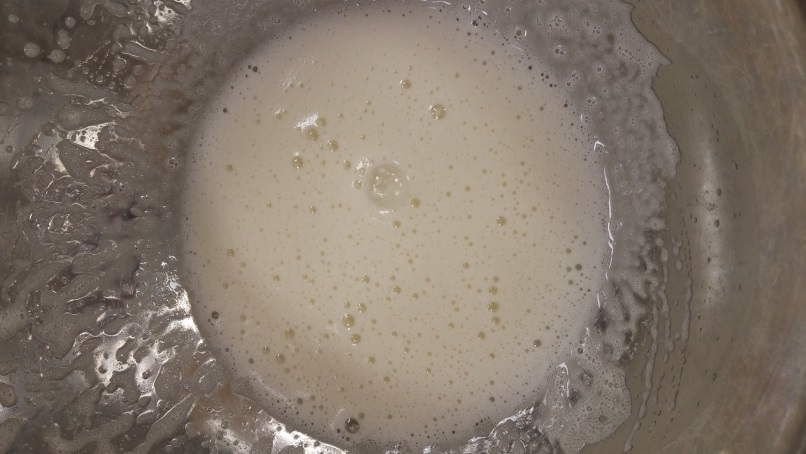 Beating for another 4 minutes
14
Sample 5: 
egg white + cream of tartar + sugar
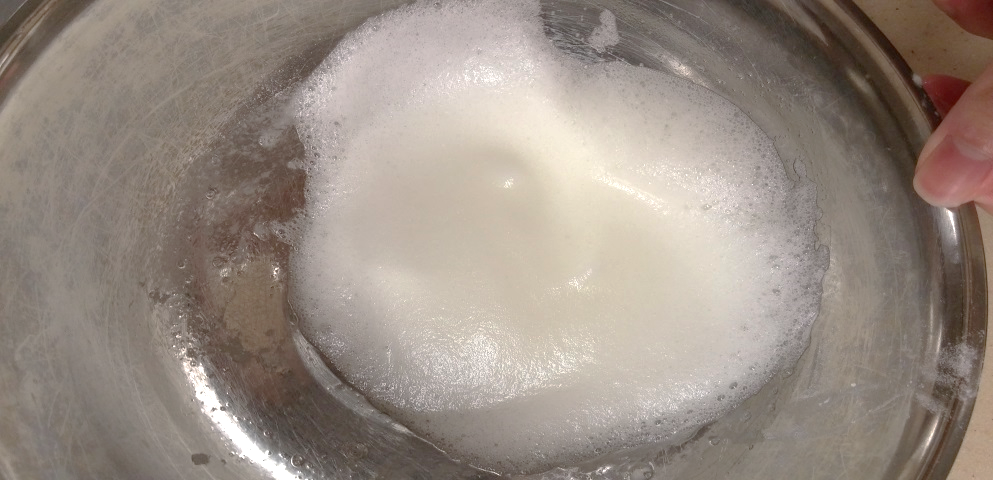 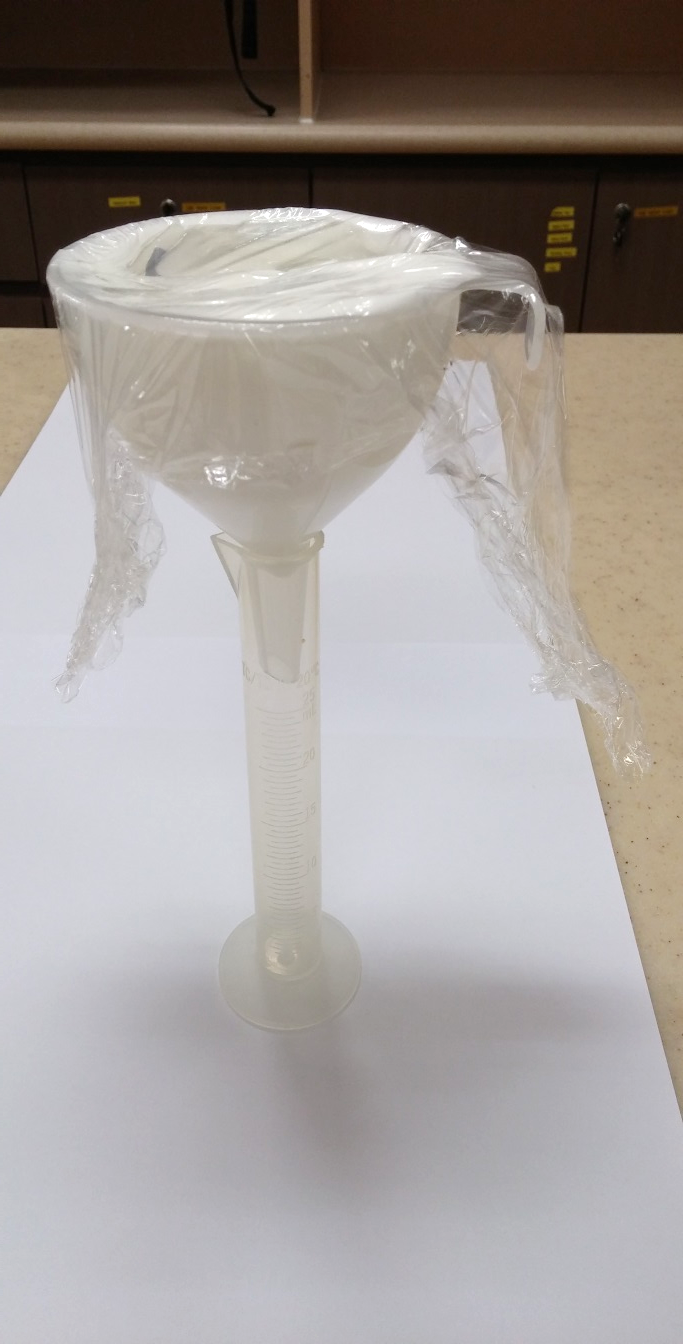 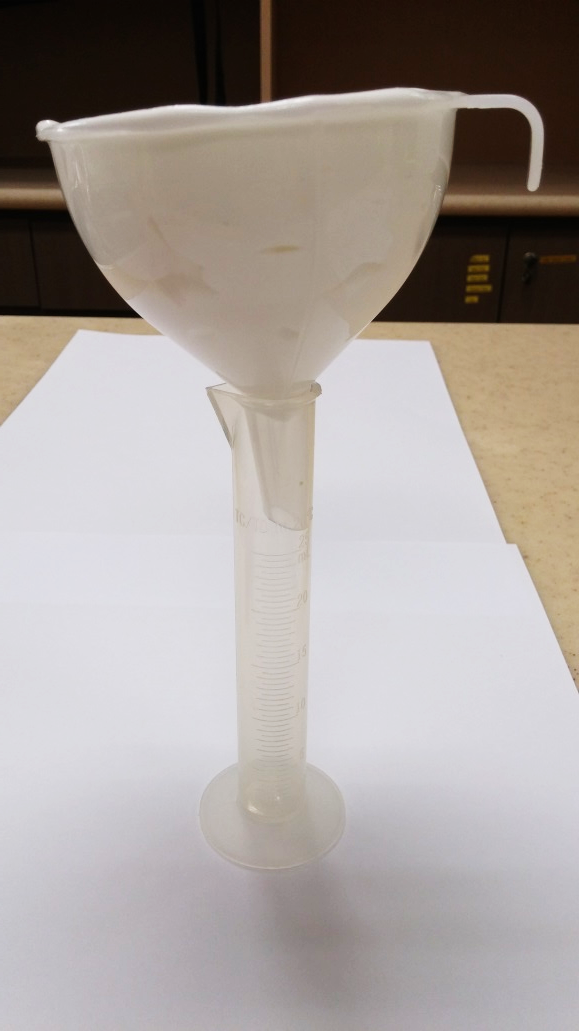 20mins
Beating for 1 minute
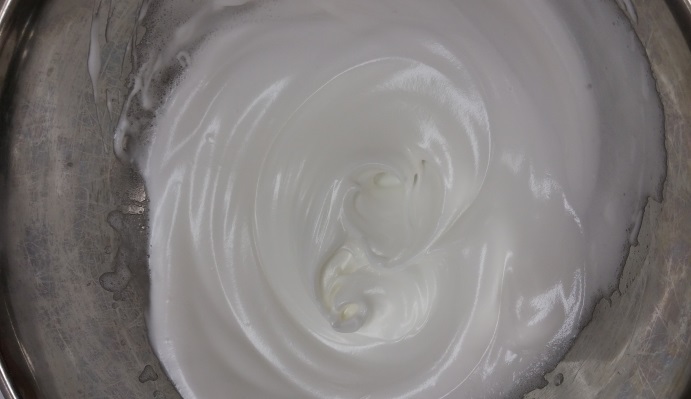 Beating for another 4 minutes
15
Summary
16
After beating for 1 min…
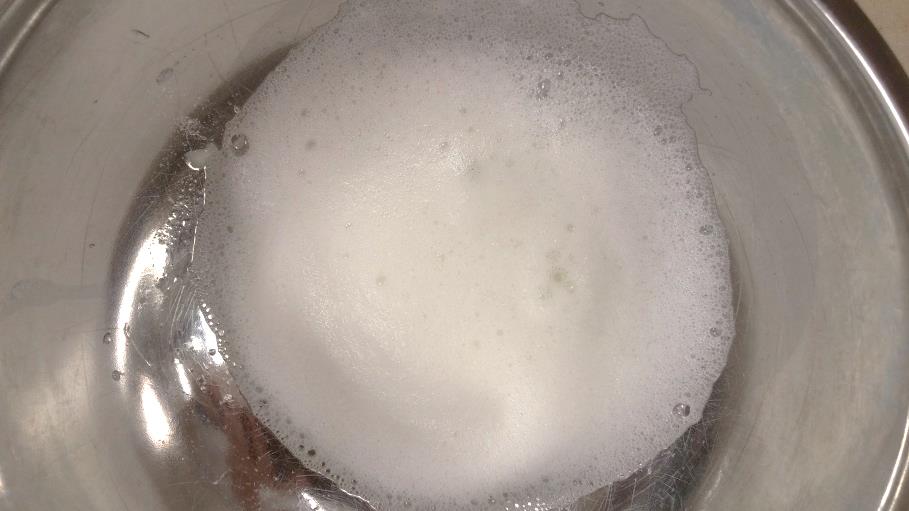 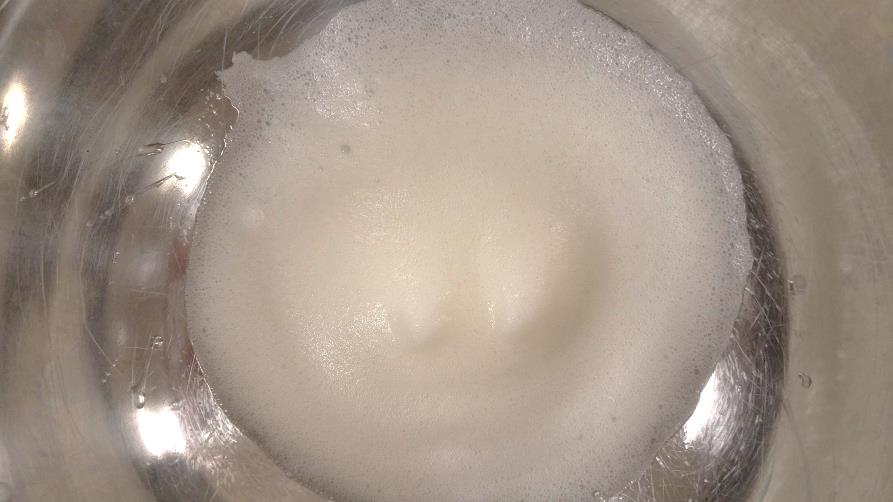 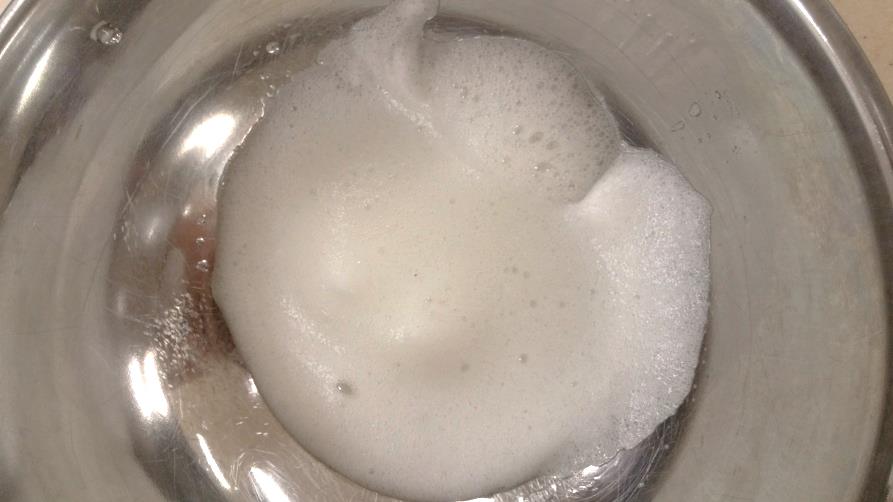 Sample 3
Sample 1
Sample 2
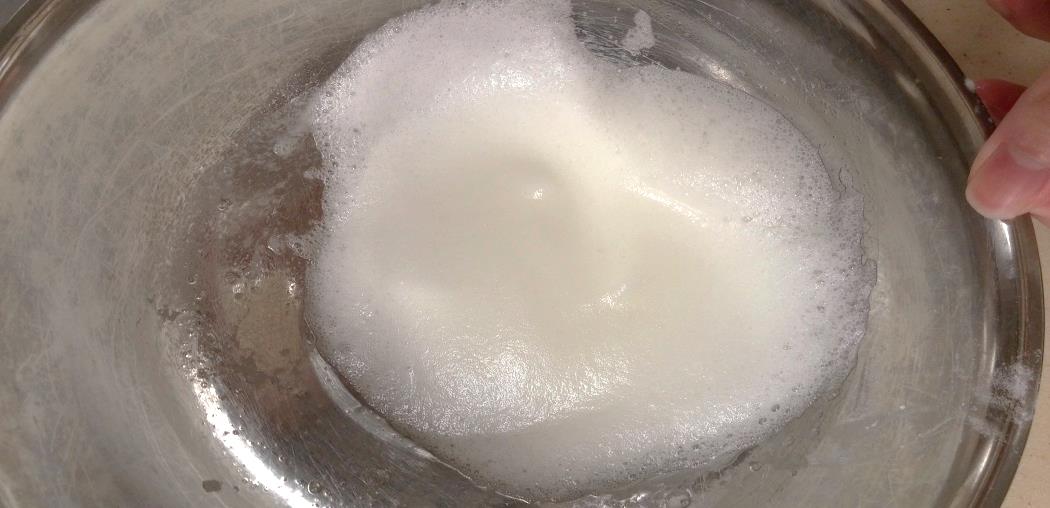 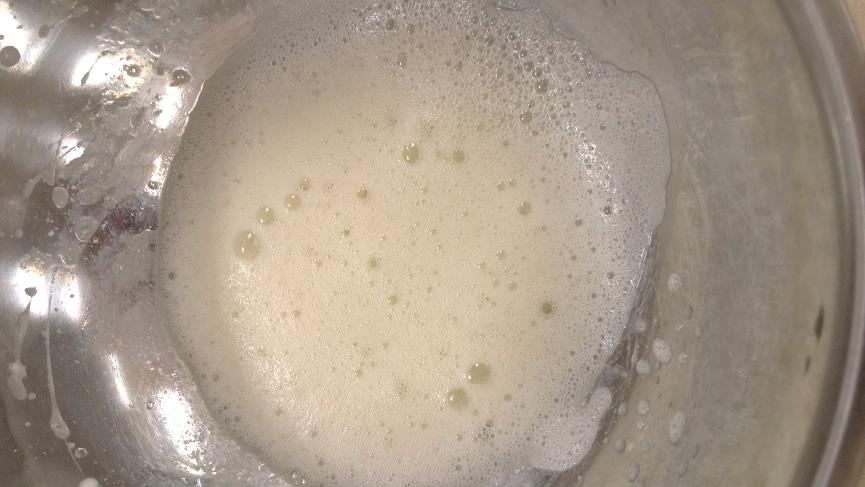 Sample 4
Sample 5
17
After beating for another 4mins…
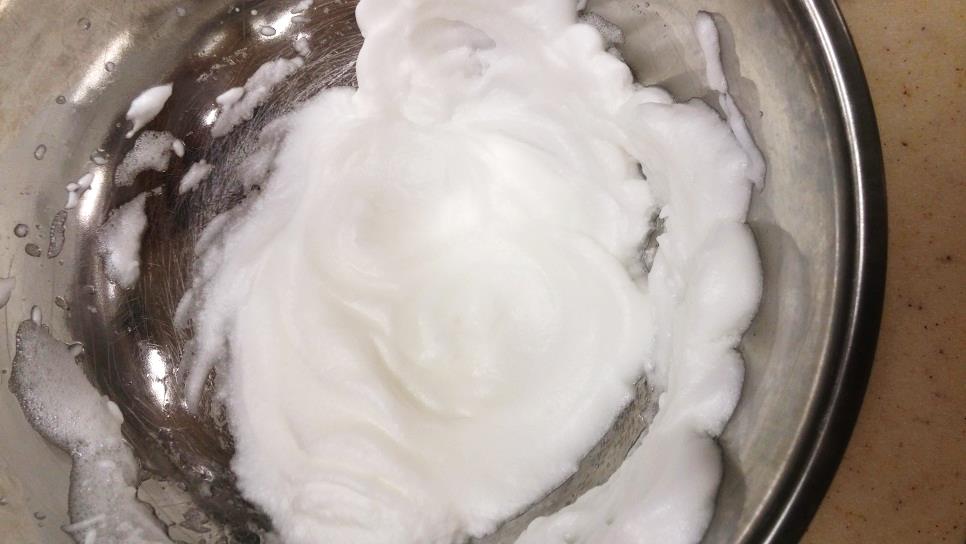 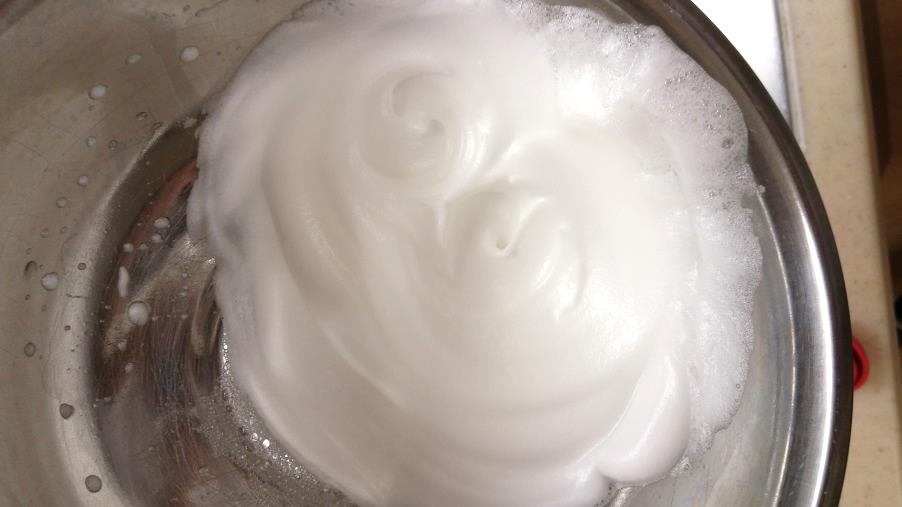 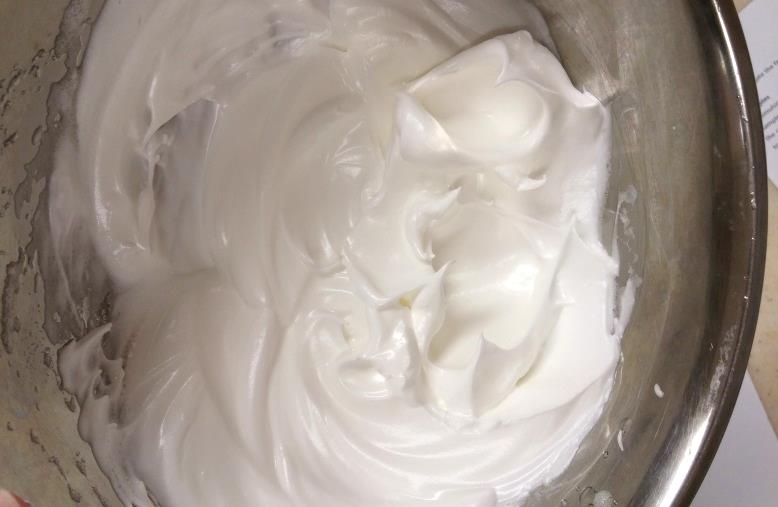 Sample 3
Sample 1
Sample 2
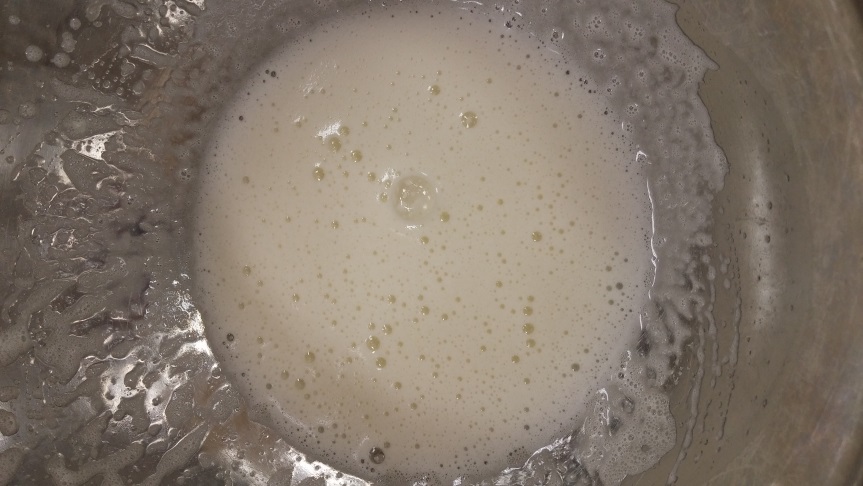 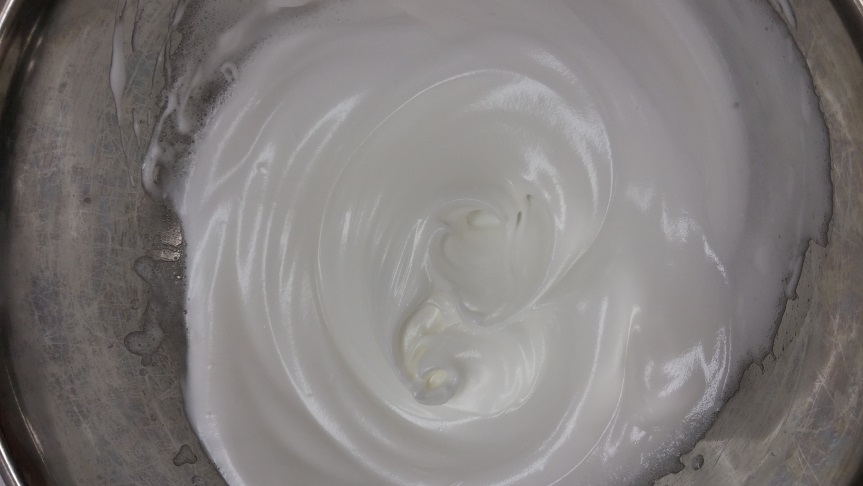 Sample 4
Sample 5
18
20mins after standing in funnel…
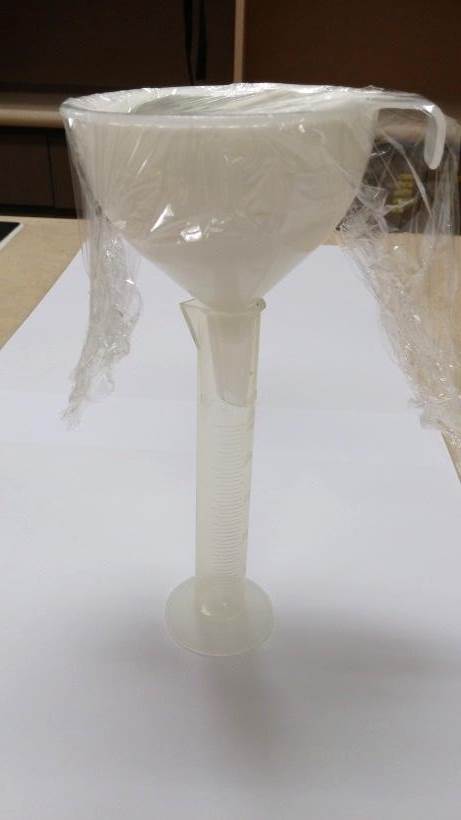 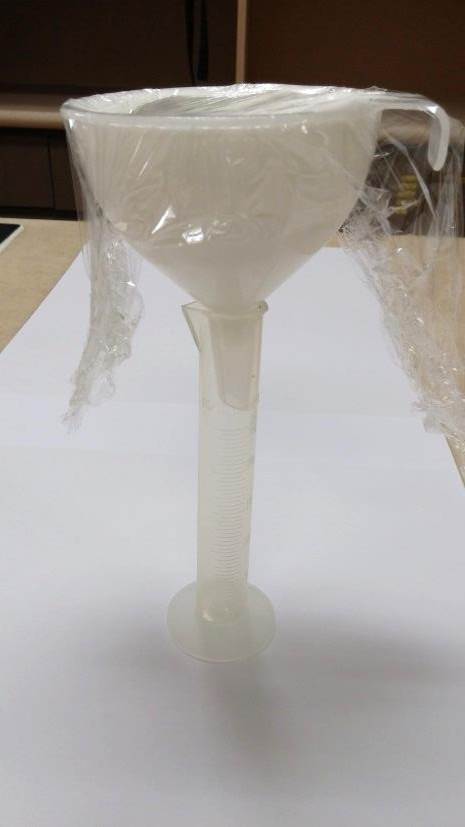 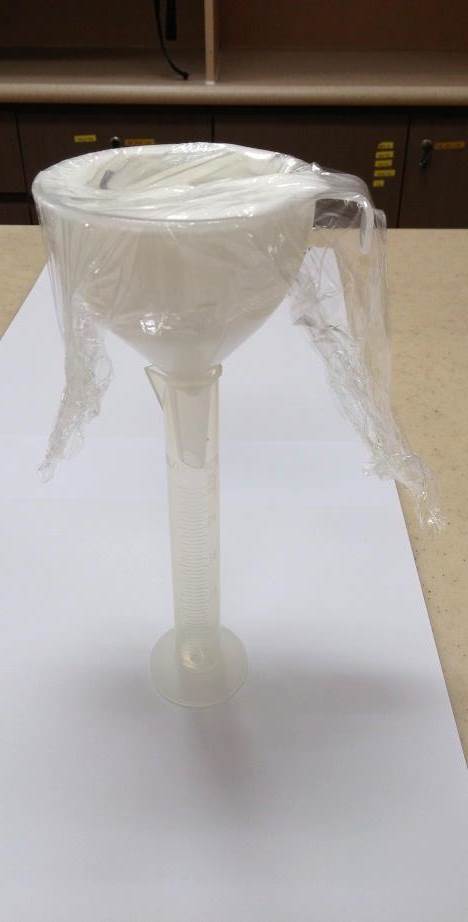 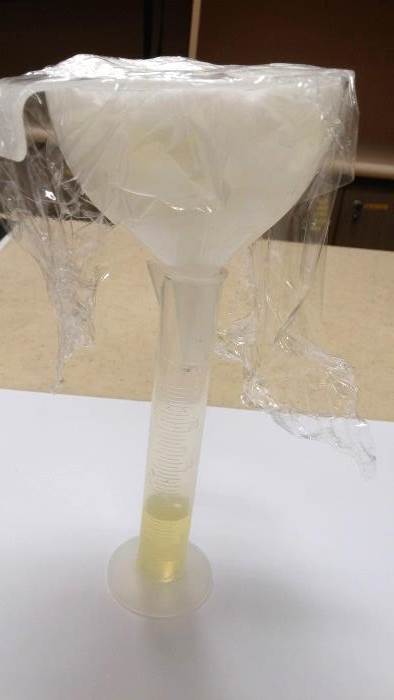 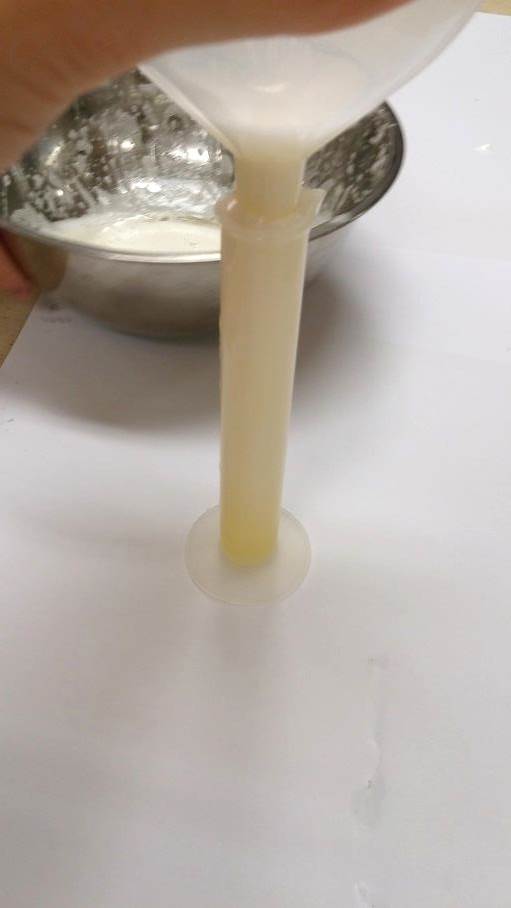 Sample 5
Sample 1
Sample 2
Sample 3
Sample 4
Egg foam cannot be formed in sample 4
No leakage in sample 2, 3 and 5
Significant leakage in sample 1
19
Why?
Egg foam cannot be formed in sample 4
Fat delays the formation of egg foams
The fat compounds in the yolk interfere with the alignment of protein around air cells
No leakage in sample 2, 3 and 5
Significant leakage in sample 1
Sugar and acidic ingredients, e.g. cream of tartar, are effective in stabilising egg foams
20